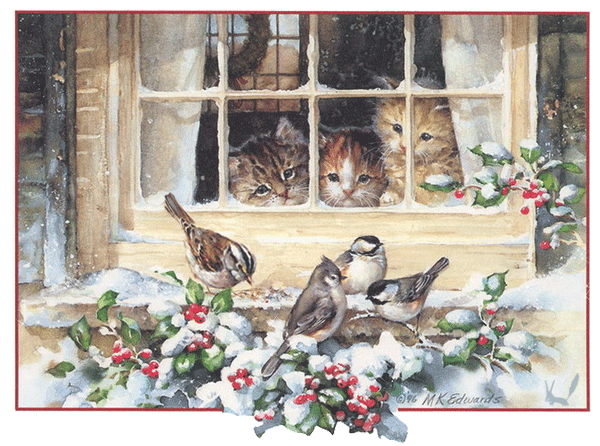 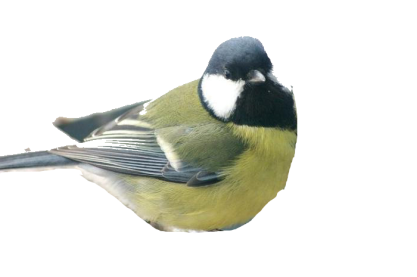 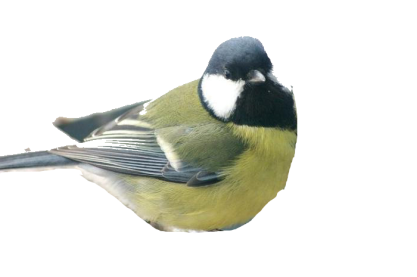 Поможем 
зимующим птицам
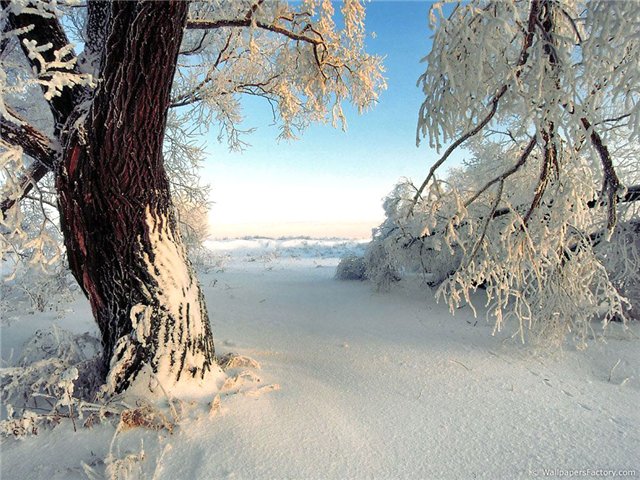 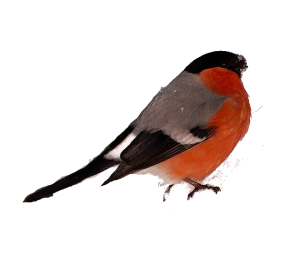 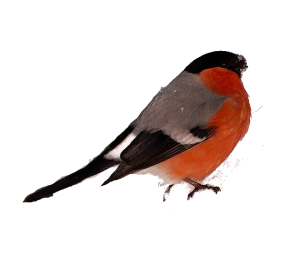 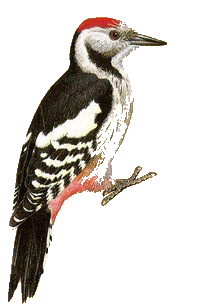 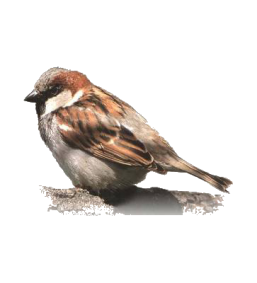 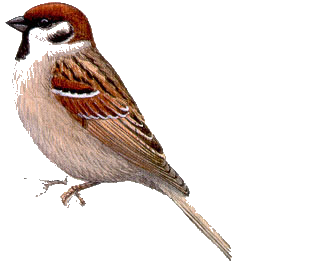 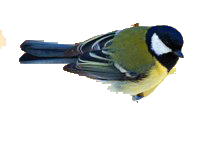 Бывают птицы разными:
Одни боятся вьюг
И улетают на зиму
На добрый, теплый юг.
Другие, те народ иной:
В мороз над лесом кружат.
Для них разлука с Родиной,
Страшнее лютой стужи.
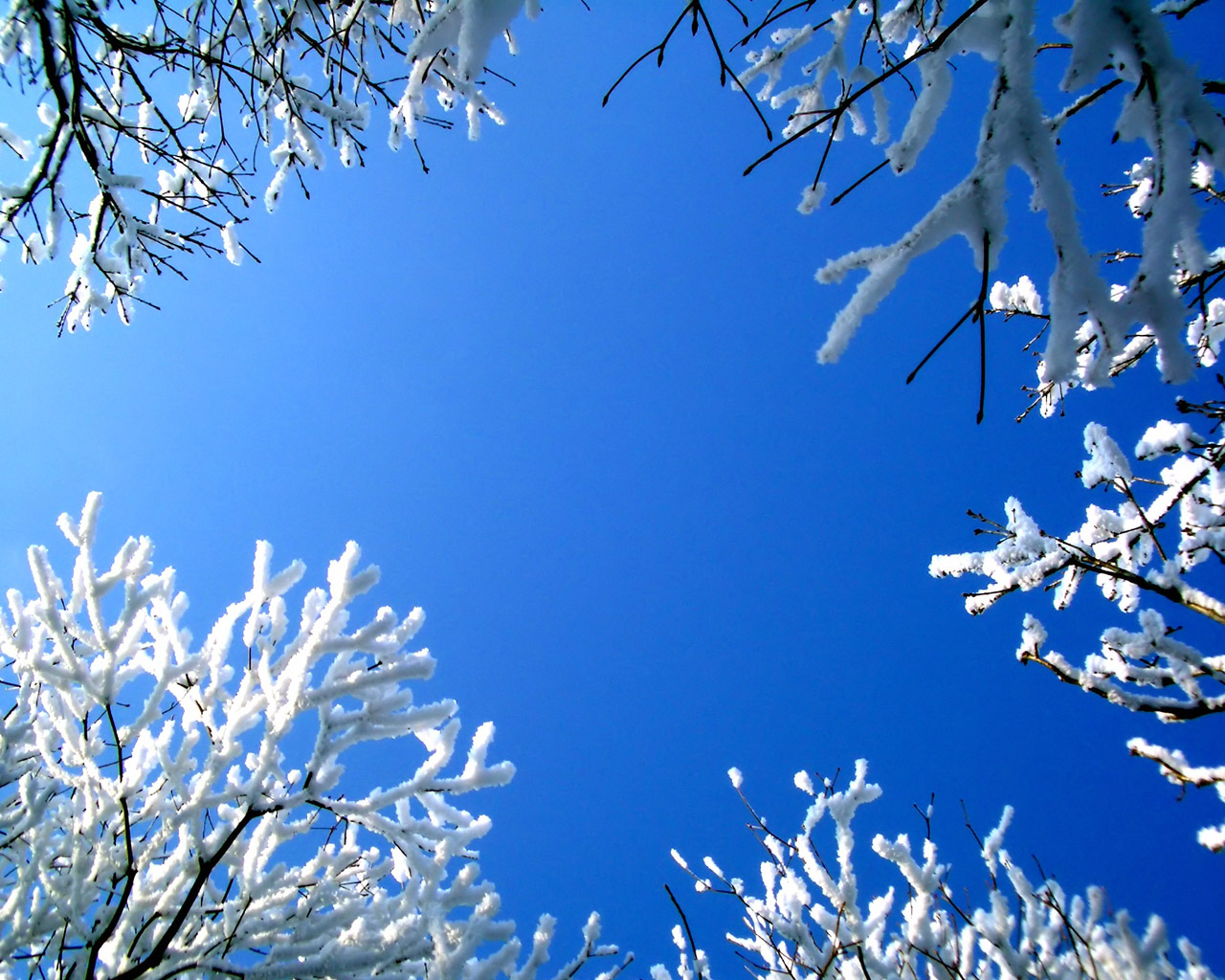 Как птицам перезимовать?
Известно, что у птах
Нет ни халатов ватных,
Ни байковых рубах.
У многих даже нет гнезда:
Они в грозу и град,
И под дождем и в холода
На ветках сидя спят.
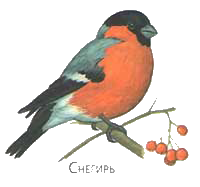 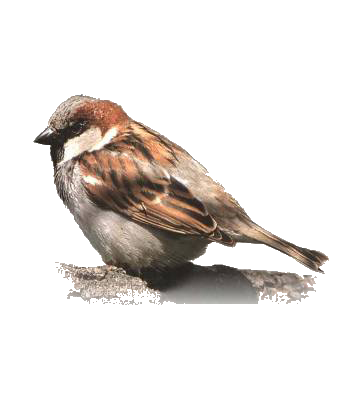 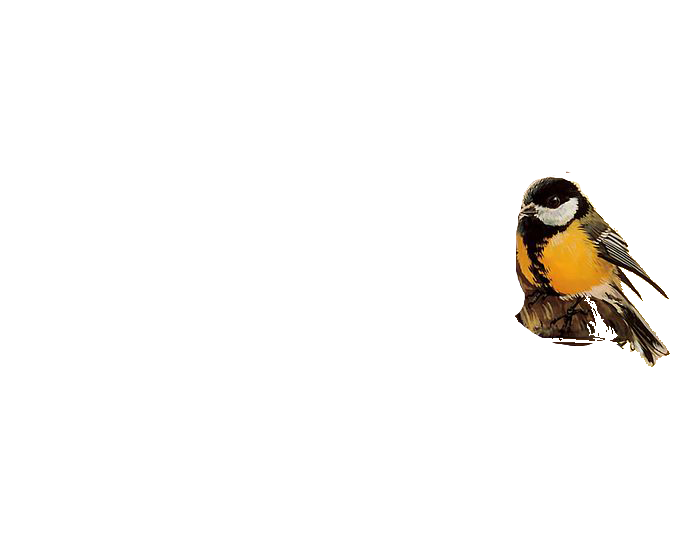 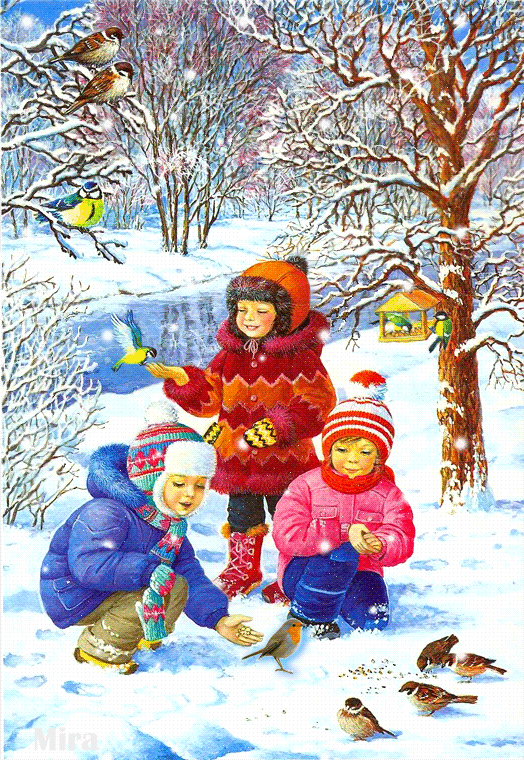 К их перышкам взъерошенным
Не пристают снежинки,
Они и под порошами
Резвятся для разминки.
Но если долго снег идет
И долго длится вьюга,
Тогда, друзья, приходится
Пичугам нашим туго.
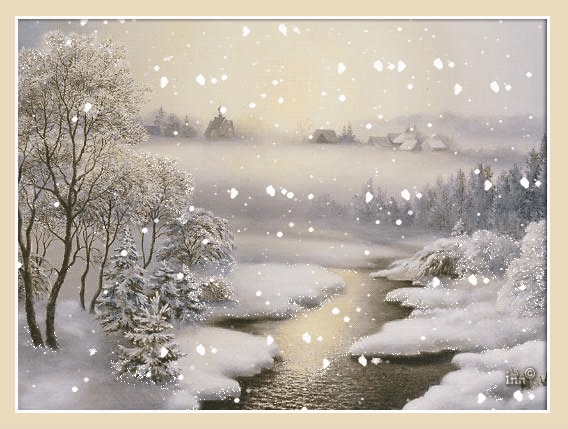 Сугробами засыпаны
Бугры, дворы, дорожки.
Не могут пташки отыскать
Ни зернышка, ни крошки.
И вот летают все слабей
Ворона, галка, воробей.
Скорей на   помощь, дети!
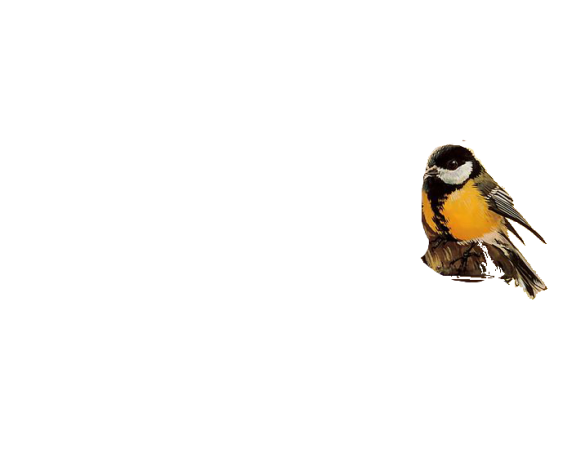 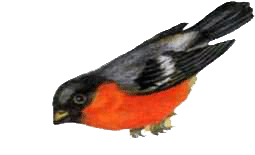 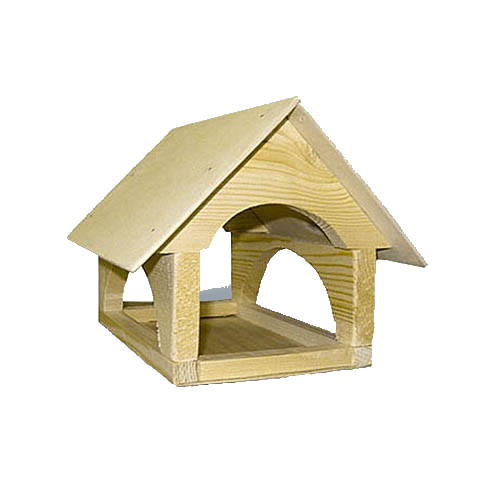 Вот в этот самый трудный час
Спасенье птицы ждут от нас.
Кормите их! Согрейте!
Повесьте домик на суку!
Рассыпьте крошки на снегу,
А то и манной кашки…
И оживут бедняжки!
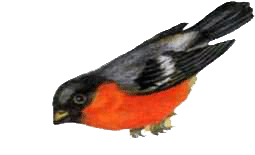 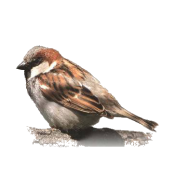 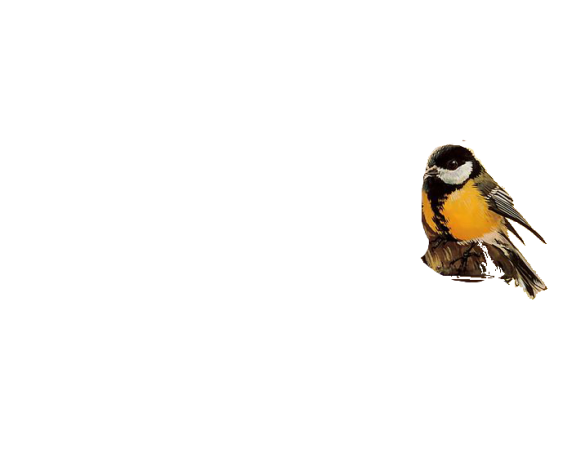 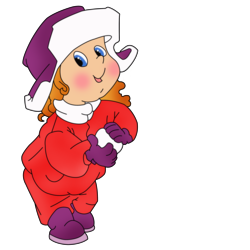 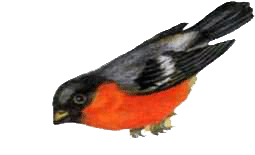 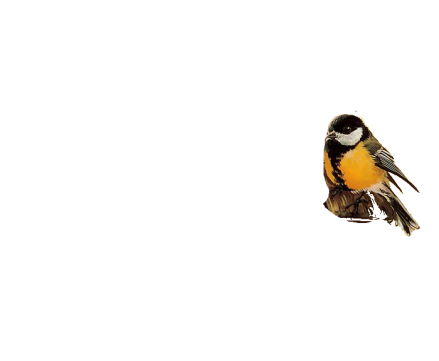 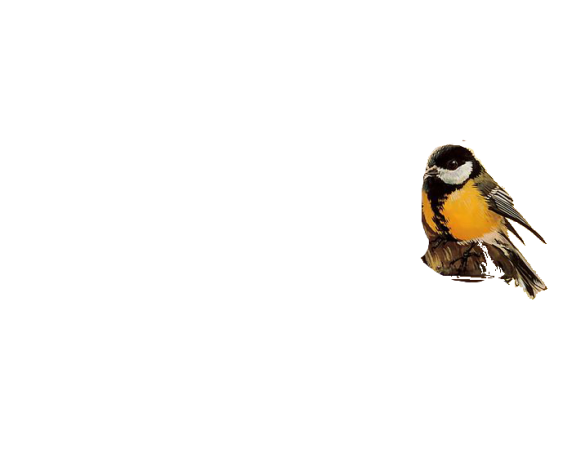 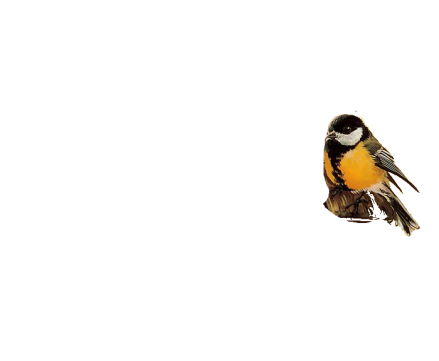 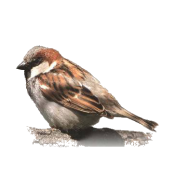 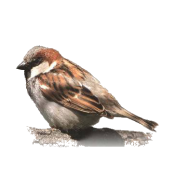 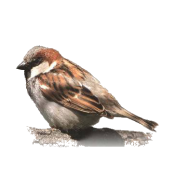 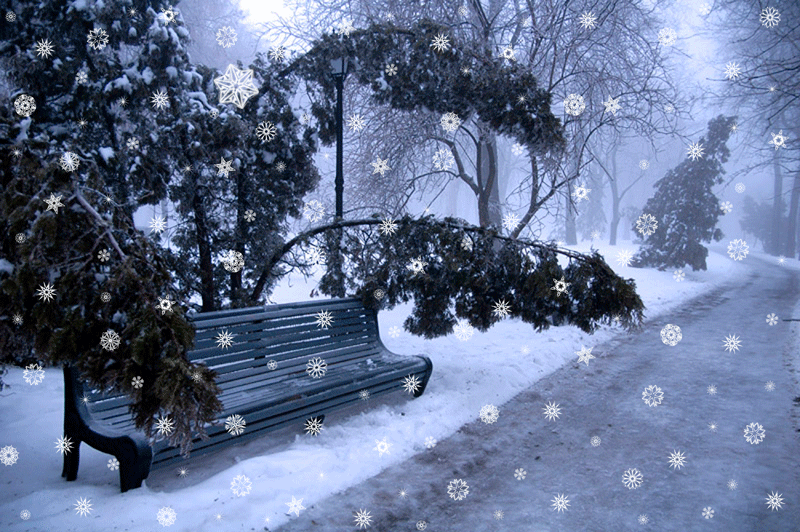 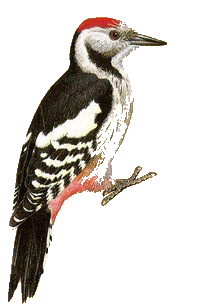 Покормите птиц зимой.
Пусть со всех концов
К вам слетятся, как домой,
Стайки на крыльцо.
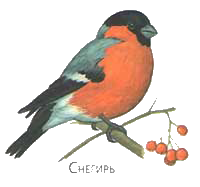 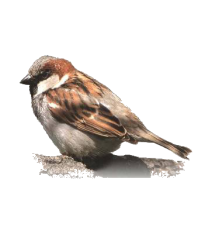 Не богаты их корма.
Горсть зерна нужна,
Горсть одна –
И не страшна
Будет им зима.
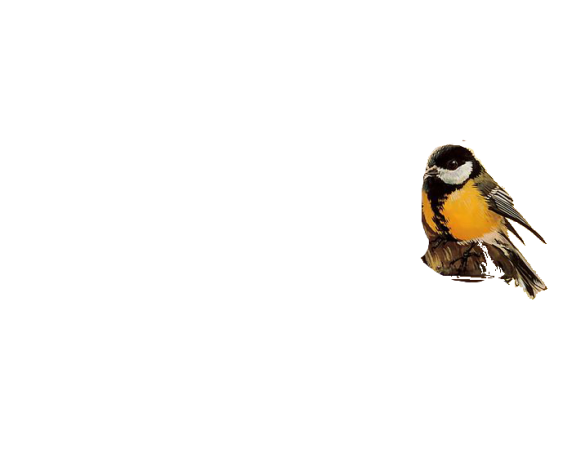 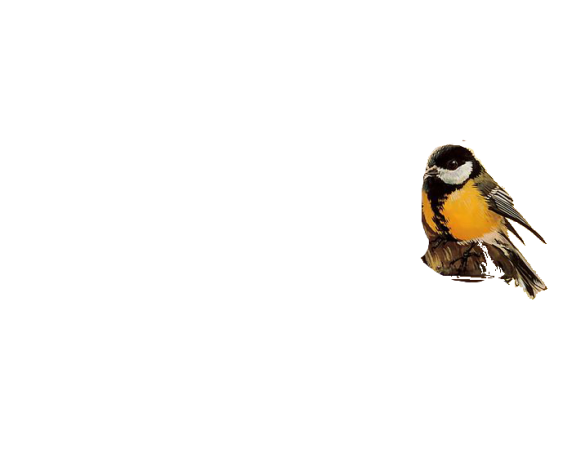 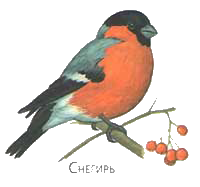 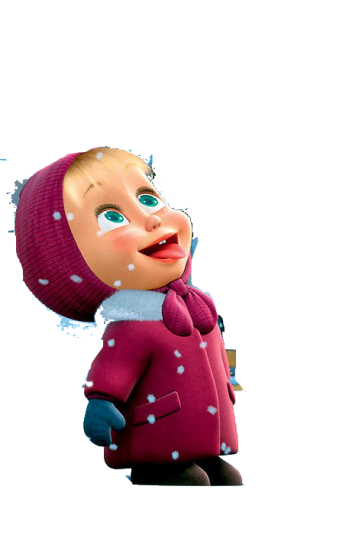 Сколько гибнет их – не счесть,
Видеть тяжело.
А ведь в нашем сердце есть
И для птиц тепло.
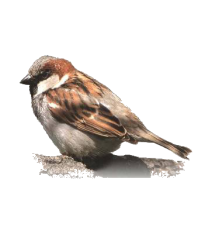 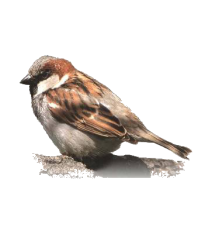 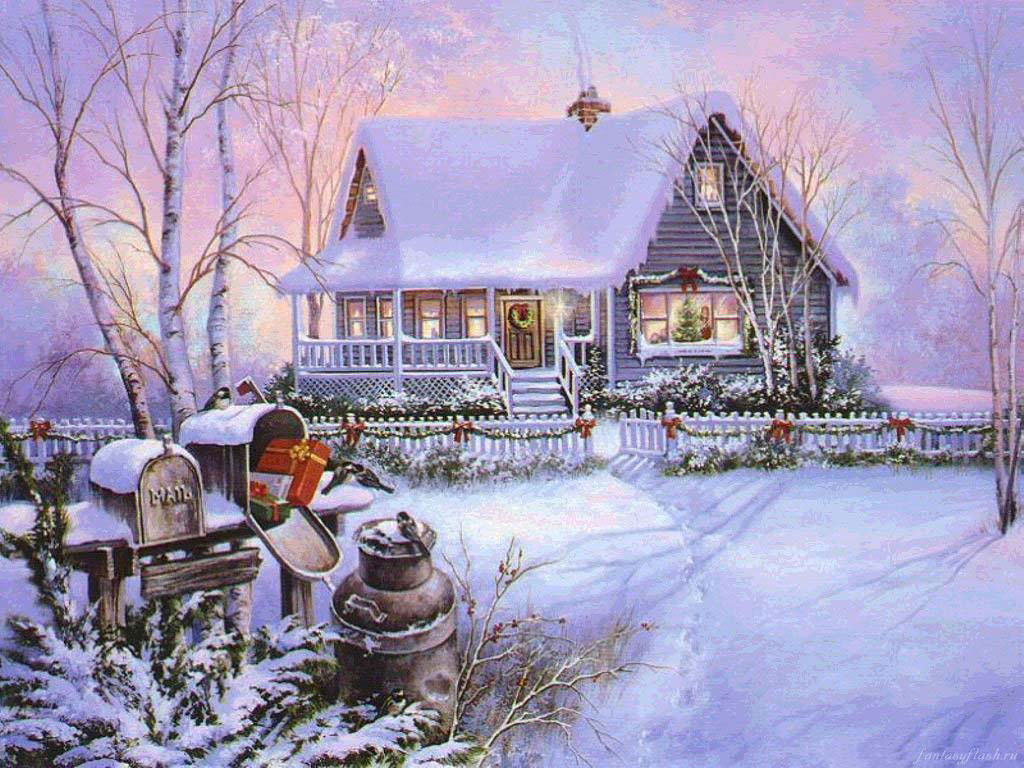 Разве можно забывать:
Улететь могли,
А остались зимовать
Заодно с людьми.
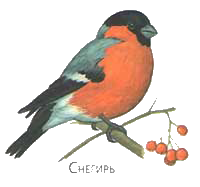 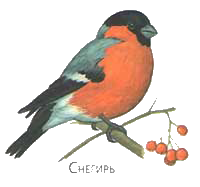 Приучите птиц в мороз
К своему окну,
Чтоб без песен не пришлось
Нам встречать весну!
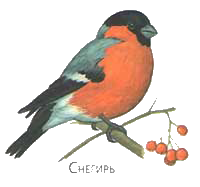 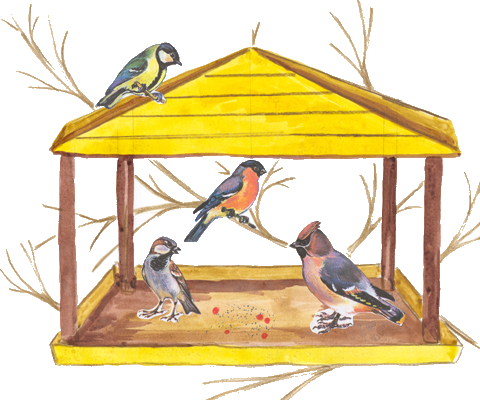 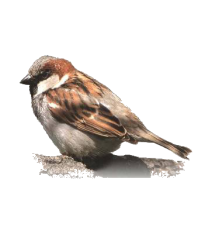 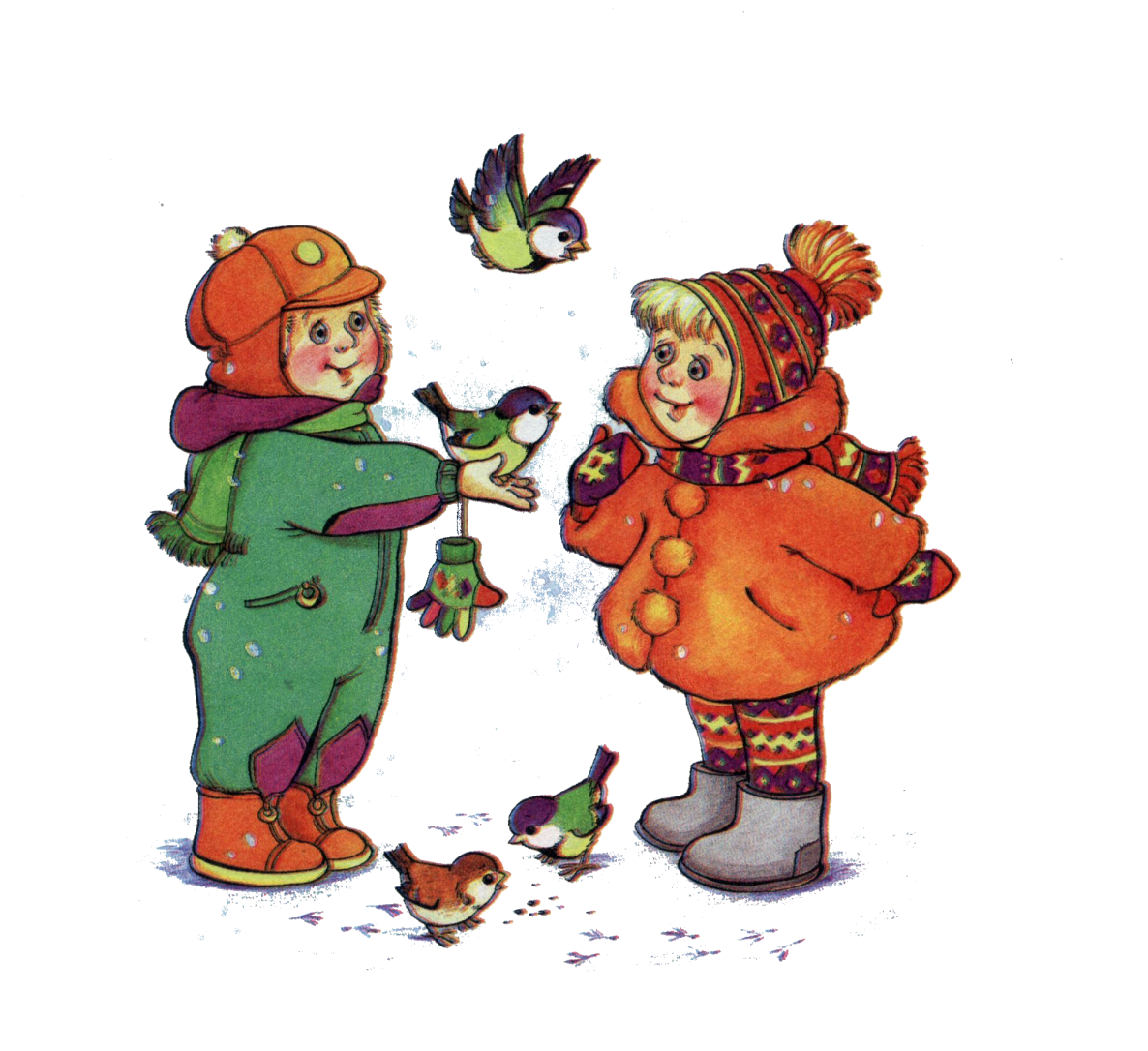 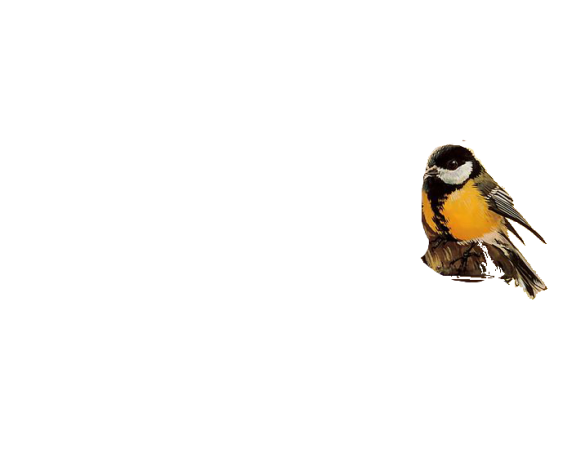 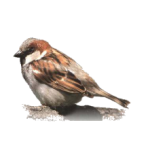 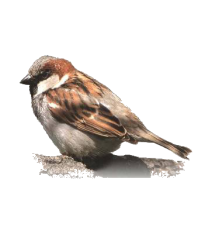 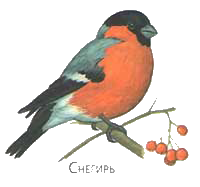 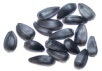 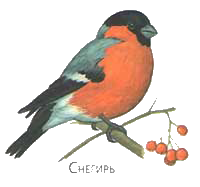 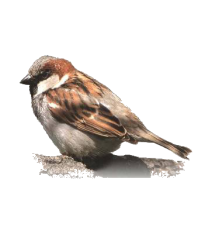 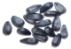 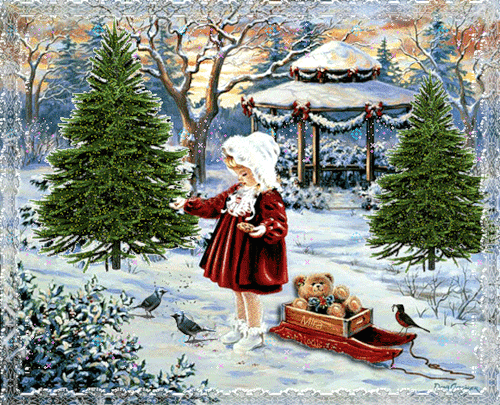 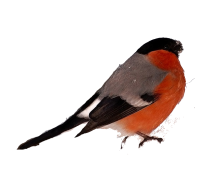 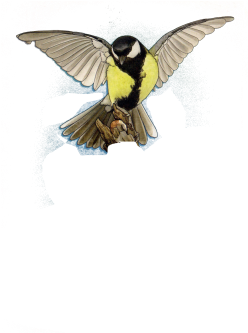 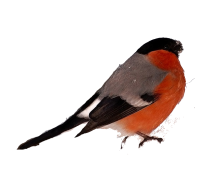 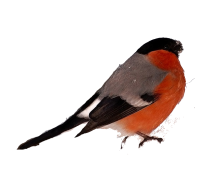 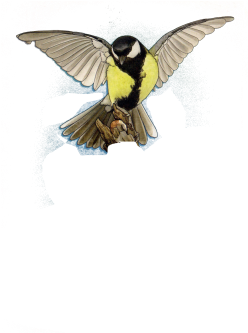 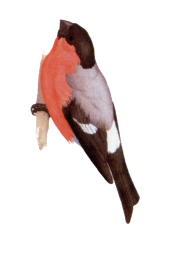 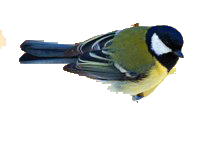 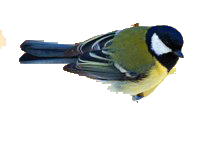 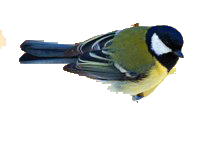 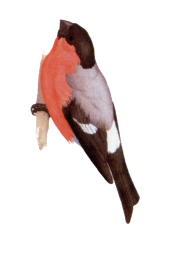 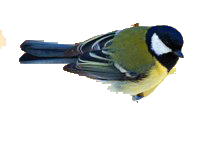 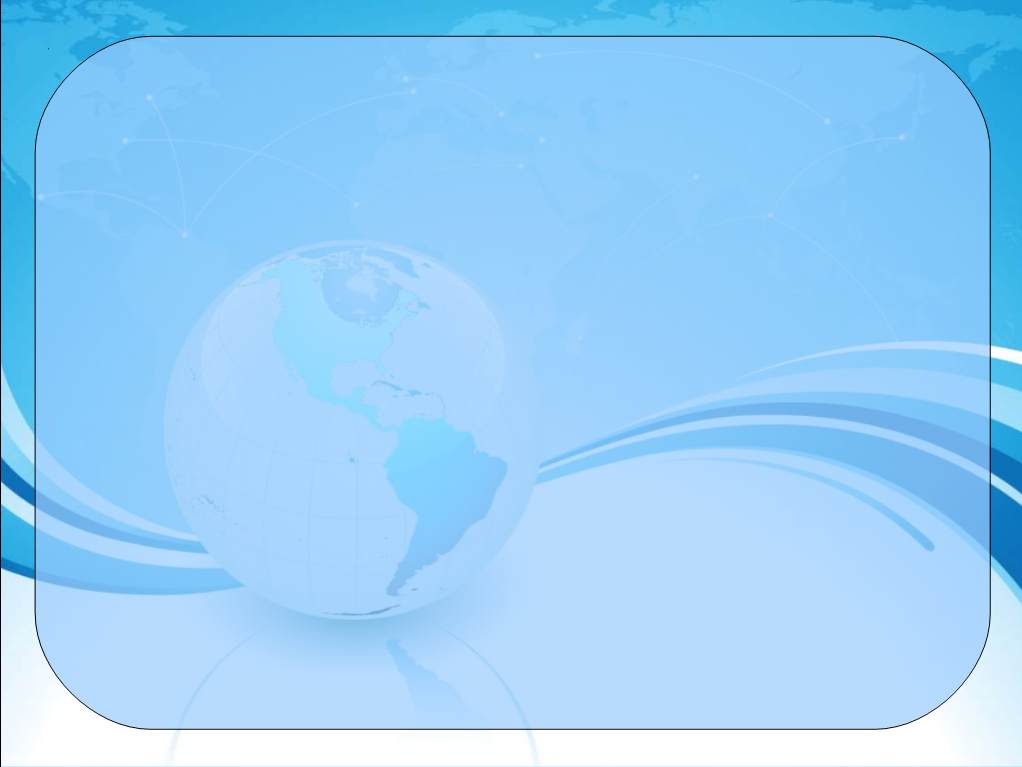 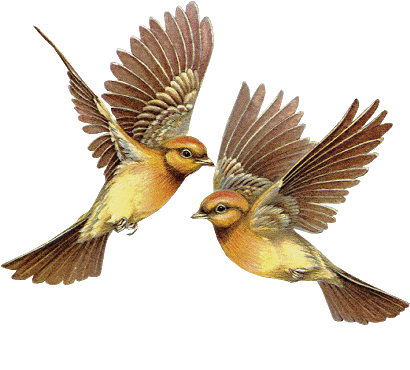 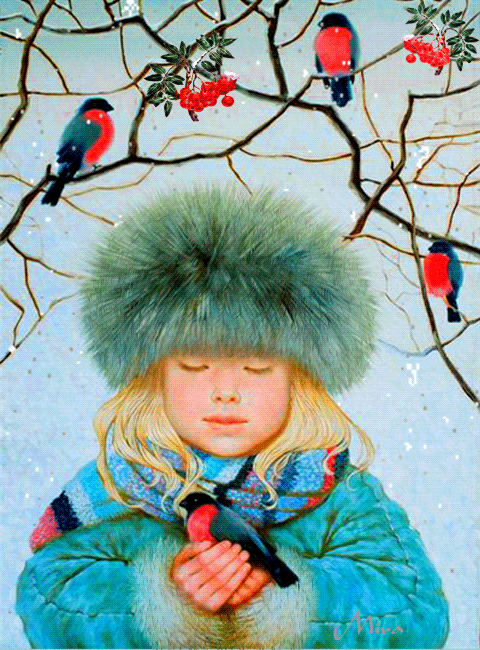 По небу весело скользя
Взлетят пернатые друзья
И пропоют, чирикая:
«Спасибо, вам великое!»
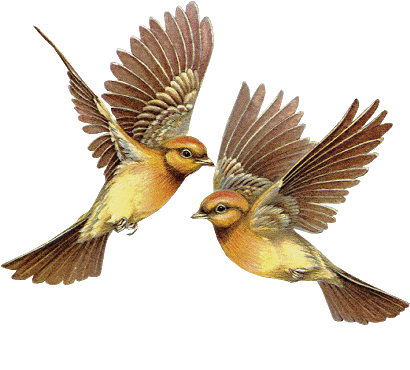 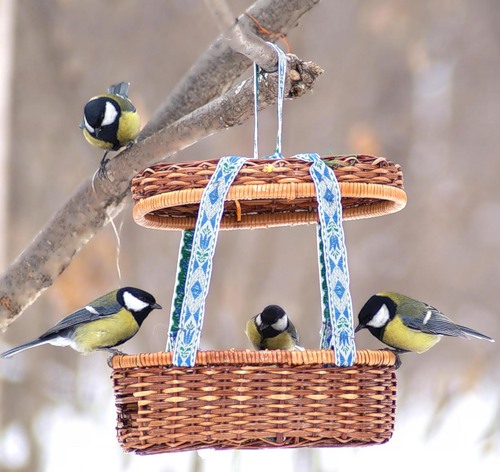 Мы кормушки смастерили. 
Птичек в гости пригласили!
Прилетели птички- бойкие синички.
Угощение клевали
И тихонько напевали:
«Динь-дилень, динь-дилень,
Что за праздник! 
Что за день!
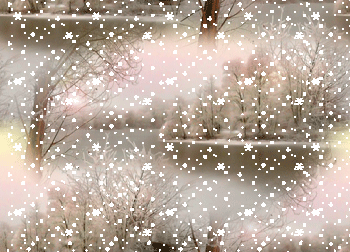 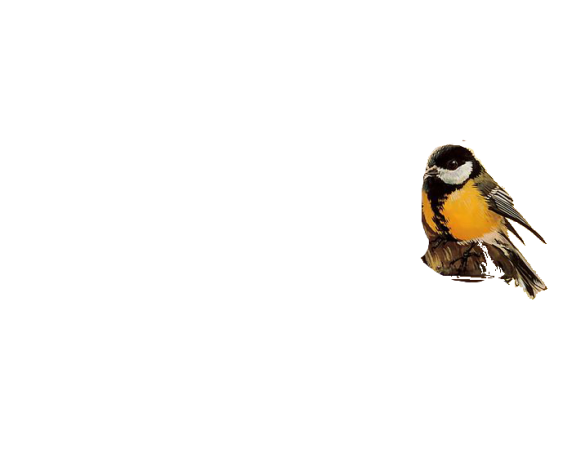 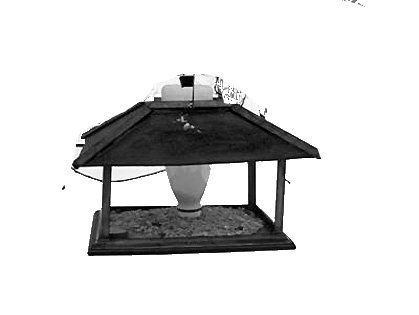 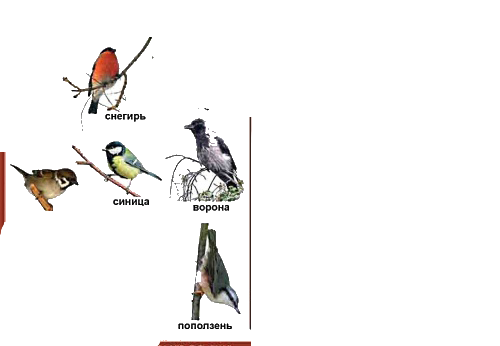 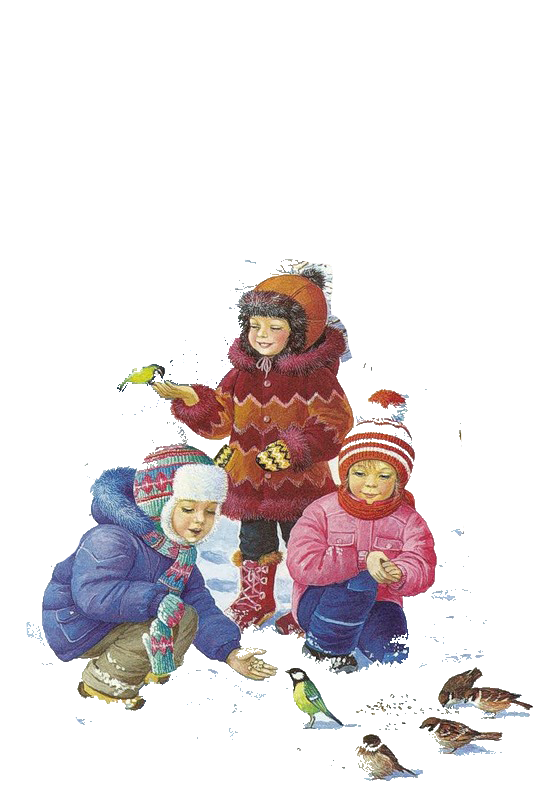 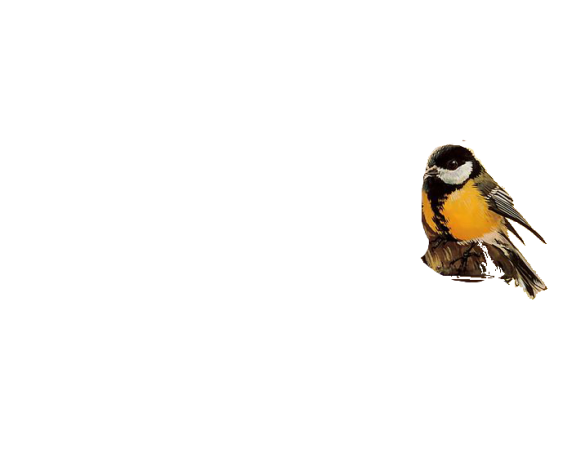 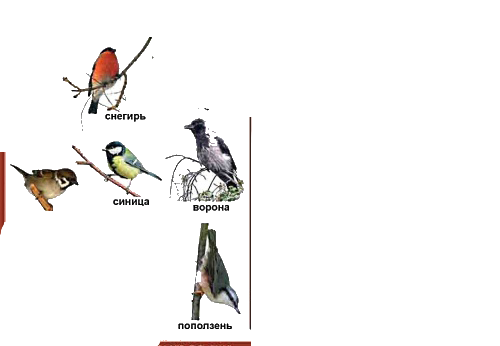 Что за чудо – детский сад,
Воспитал таких ребят!
Было им совсем не лень
В праздник наш – Синичкин день
Смастерить кормушки
Птичкам для пирушки!
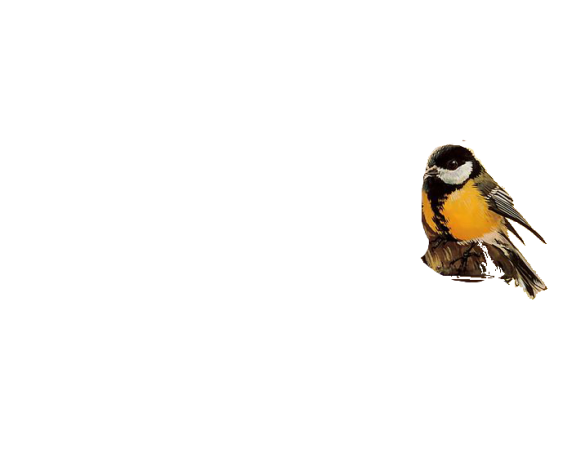 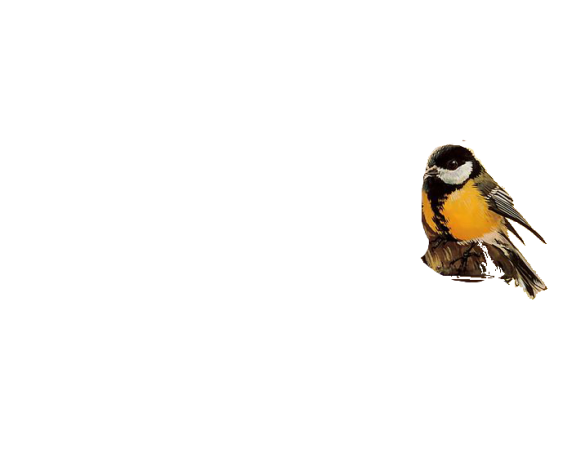 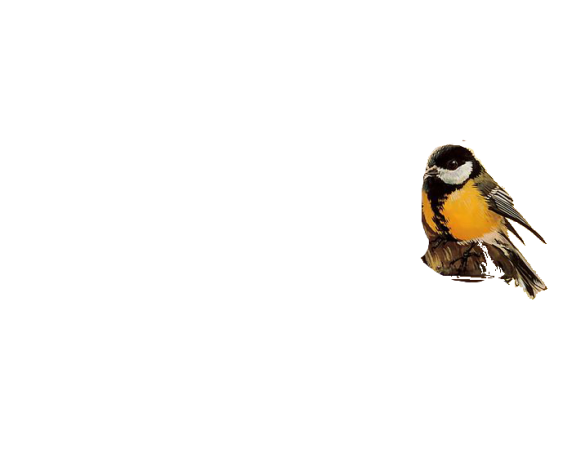 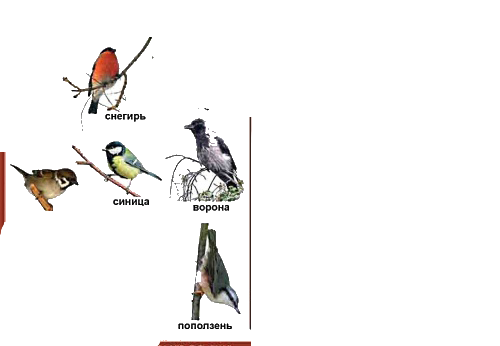 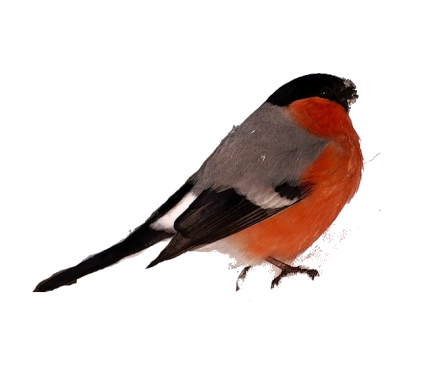 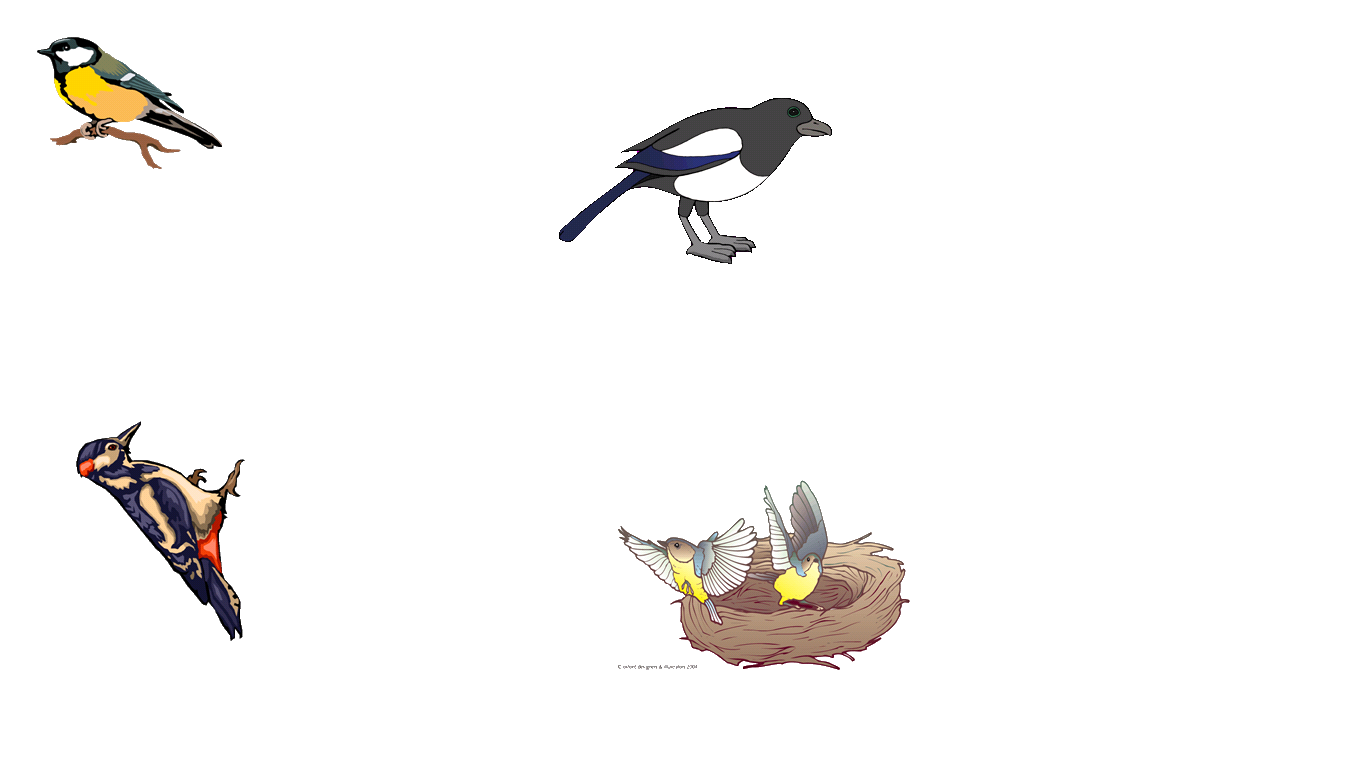 Зимние гости
Смастерили мы кормушки 
Для голодных зимних птиц:
— Прилетайте к нам, подружки, 
Стайки резвые синиц!

Снегири, за ними следом 
К нам спешите под окно! 
Мы накормим вас обедом —  Есть и просо и пшено.
Галку, черную как сажа, 
Мы не будем прогонять. 
Воробью-плутишке скажем:
— Только, чур, не воровать.

А сороки-стрекотушки 
Знай, кричат:
— И мне! И я! 
Собирайтесь у кормушки, 
Все пернатые друзья!
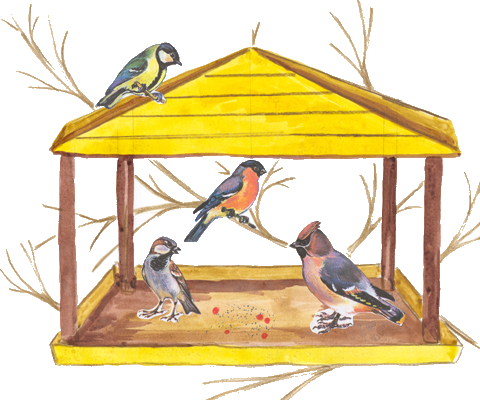 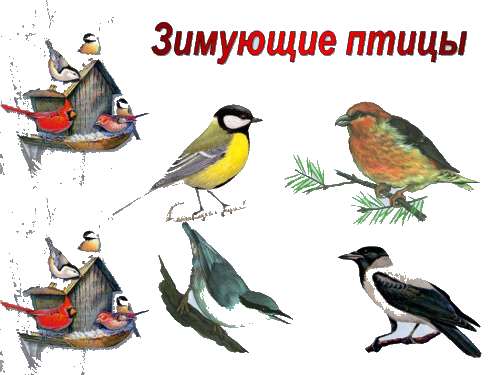 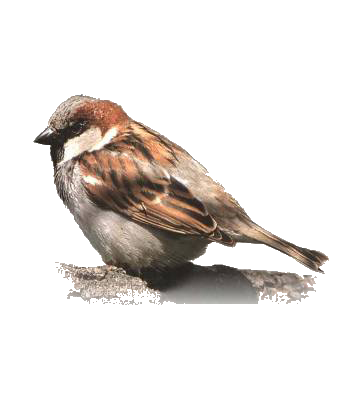 ВИДЫ 
КОРМУШЕК
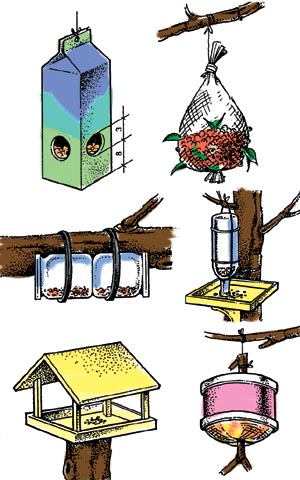 Что за стол среди берёз
Под открытым небом?
Угощает он в мороз
Птиц зерном и хлебом.
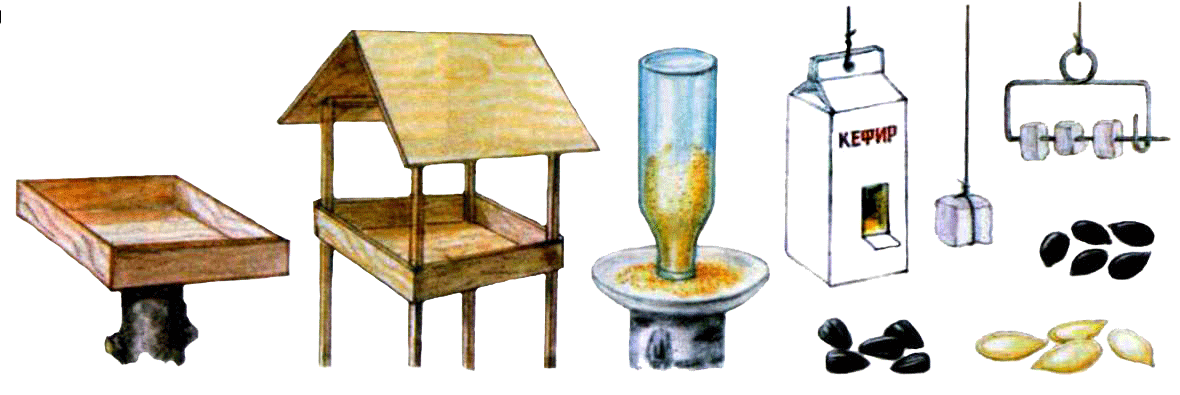 Самая простая кормушка для птиц — лоточек, окантованный невысоким бортиком. С помощью четырех бечевок такой лоточек привешивают на сук или к стене. Неудобства лотка очевидны: оставленный в нем корм в метель заваливается снегом, в ветреную же погоду и вовсе сдувается. Поэтому лучше лоточек сверху защитить двускатным навесом, а колышки, на которых будет держаться крыша, обвязать рядом палочек.
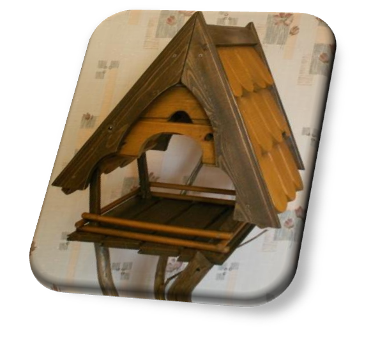 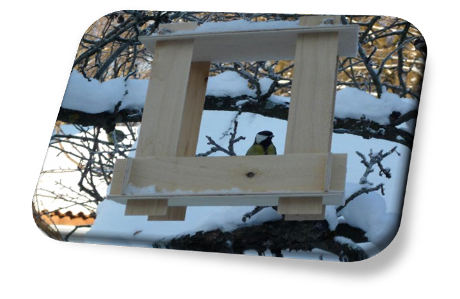 Хорошая кормушка может получиться и из бутылки большего объема, литров эдак пяти. 
По бокам емкости вырезаются большие отверстия, на дно насыпается корм, а бутылка подвешивается к дереву.
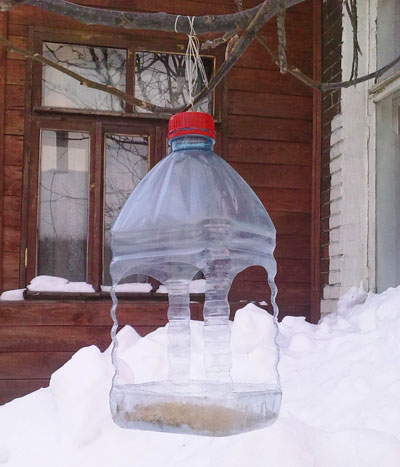 Для изготовления такой кормушки понадобится пластиковая бутылка, две деревянные ложки, винт и нож. В нижней и верхней части бутылки прорезаем отверстия диаметром примерно по 2 см, куда вставляем ложки. В крышку ввинчиваем винт, к нему привязываем веревку для подвешивания. Собственно, на этом все. Остается только заполнить кормушку кормом и закрепить на дереве.
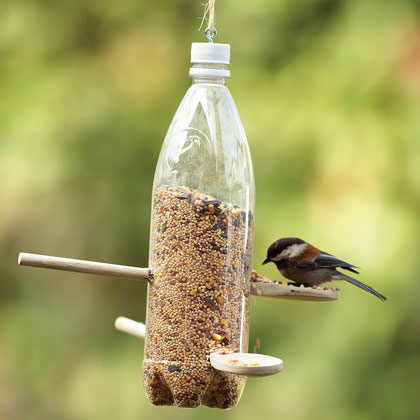 По такому же принципу делаем кормушку 
из пакета из-под сока или молока:
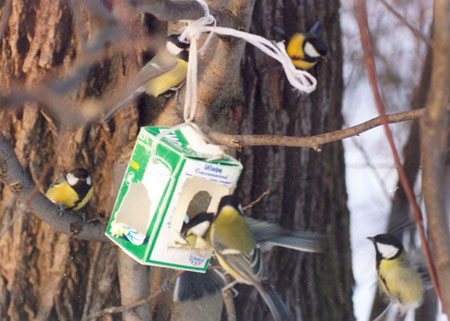 Но если природа не наделила вас способностью к созданию чего-то нового и в доме не нашлось ничего, что можно было бы пустить в ход, подойдет вот такой «бюджетный» вариант: на концах бечевки (около 40 см) привязываем кусочки несоленого сала, а бечевку вешаем на ветку - дешево и сердито. Но можно модернизировать и этот вариант и соорудить для пернатых целую съестную гирлянду.
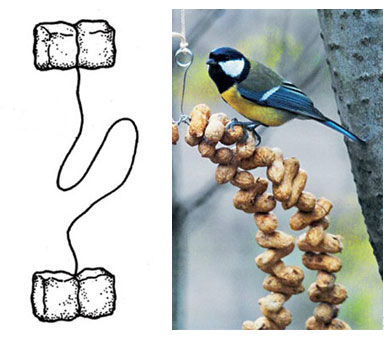 Такие съедобные кормушки можно сделать и более эстетичными. Размачиваем в воде и отжимаем белый хлеб; получившееся тесто смешиваем с семечками подсолнуха или тыквы и орешками. 
Из этой массы формируем шарики, внутрь которых вкладываем два конца веревки, полученные изделия подсушиваем. Получившиеся шарики можно развесить наподобие елочных игрушек на деревьях – и красиво, и полезно.
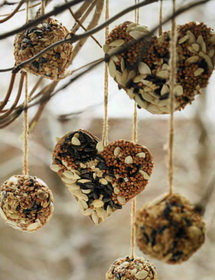 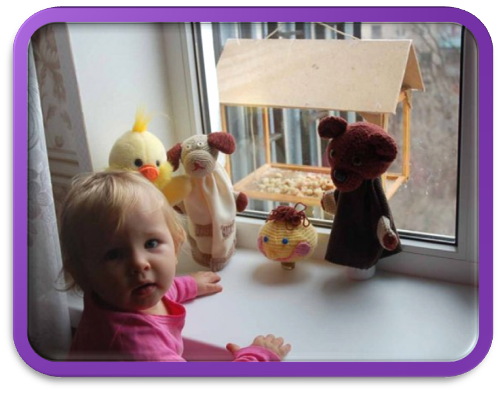 Очень распространены оконные кормушки. Это нехитрое сооружение представляет собой крытый ящик, застекленный по «фасаду» и имеющий по бокам сквозные лазы: один для синиц, другой для подсыпания кормовой смеси (располагают ближе к форточке). Оконная кормушка доставит большую радость и детям и взрослым: ведь через оконное стекло будут видны забавные сценки из птичьей жизни.
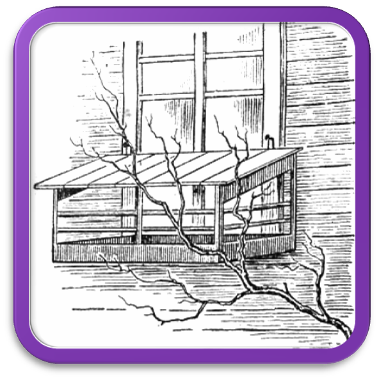 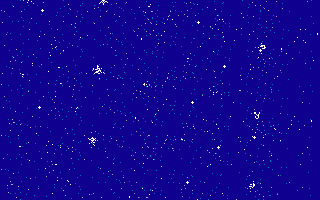 Правила подкормки птиц
Во время подкормки птиц не сорите в лесу, парке, саду: не оставляйте там газеты, бумажные и полиэтиленовые пакеты, жестяные банки и коробочки. 
Кормушки для птиц должны быть очень скромными.
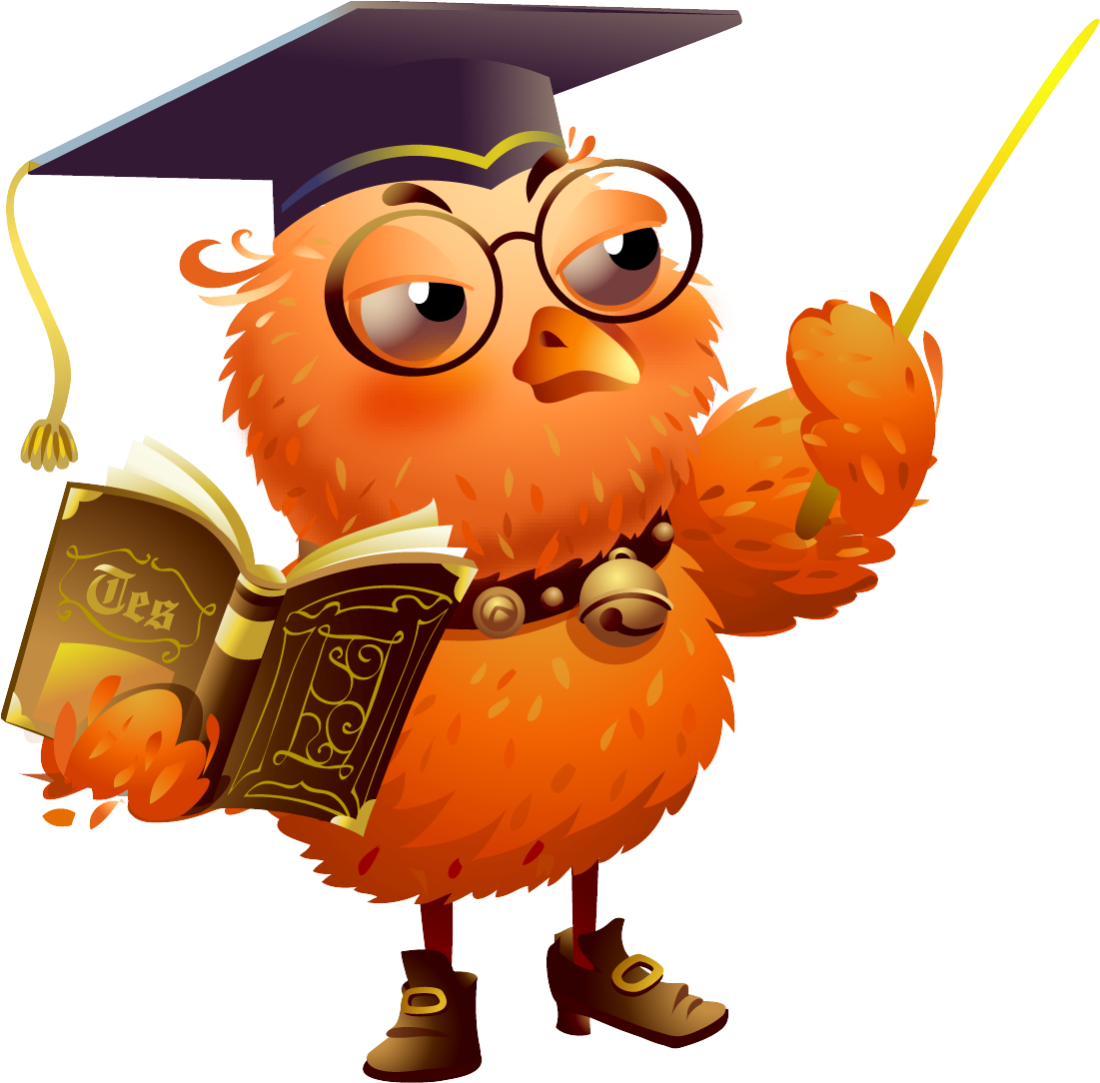 Корма в кормушках должно быть немного и только нужного птицам: семена дикорастущих трав, крошки хлеба, подсолнухи, кусочки несоленого сала. 
Кормите птиц регулярно. Птиц нельзя подкармливать время от времени: именно зимой им очень нужна ваша поддержка, именно в морозы и метели гибнет большая часть птиц.
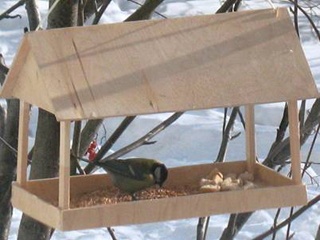 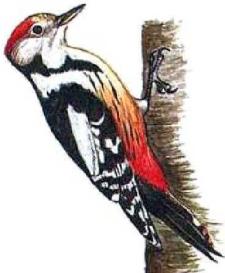 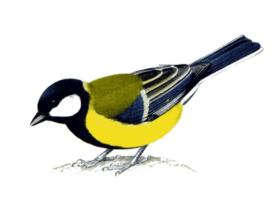 Арбузные и дынные семечки можно собирать ещё осенью. Их любят синицы, поползни и дятлы.
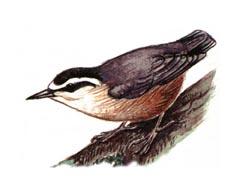 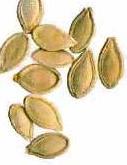 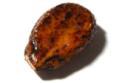 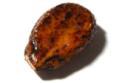 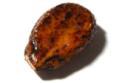 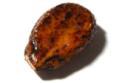 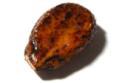 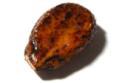 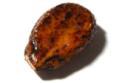 Кусочки сала годятся не всем птицам. Сало любят синички. Только сало не должно быть солёным.  Овёс охотно съедят синицы, воробьи.
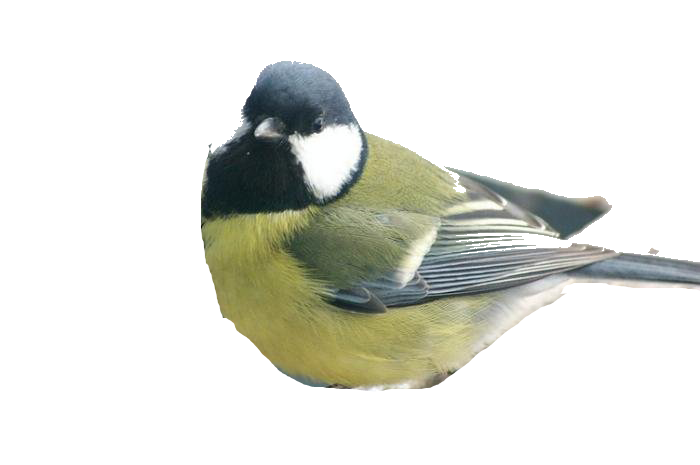 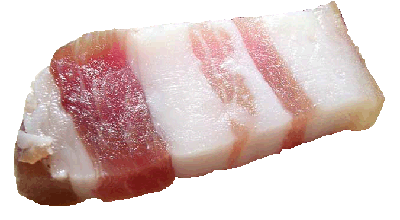 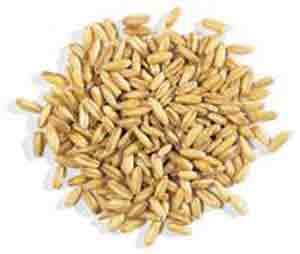 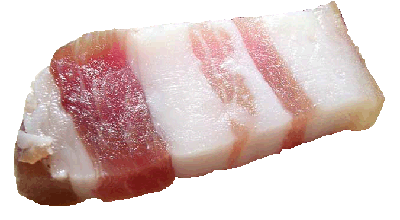 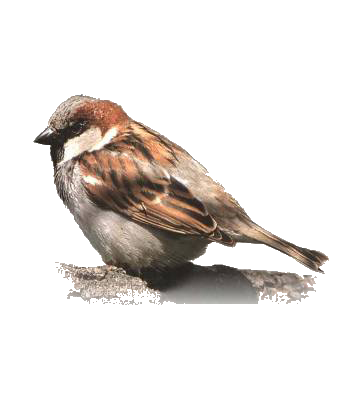 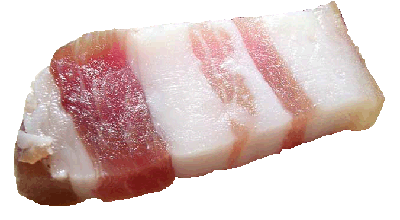 Подсолнечник – особенно мелкий, но не жареный, - лучший корм для снегирей, синиц, поползней и воробьёв. Перед засыпкой в кормушку их лучше слегка подавить.
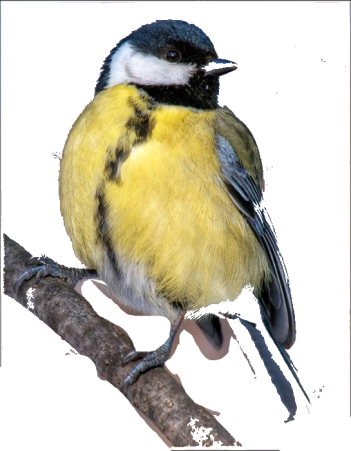 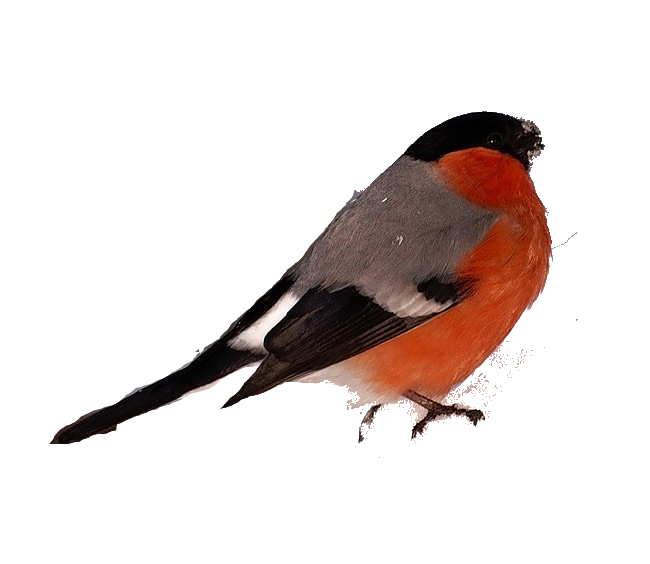 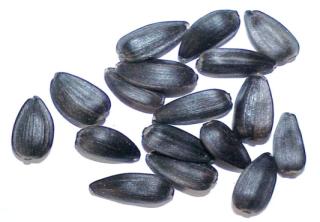 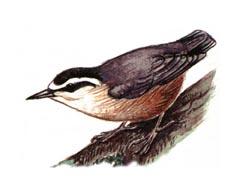 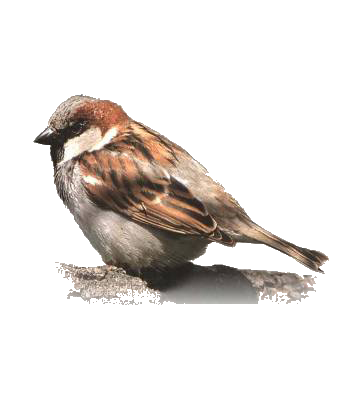 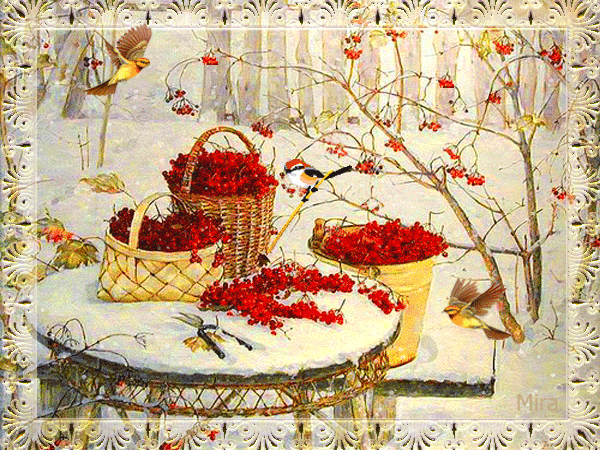 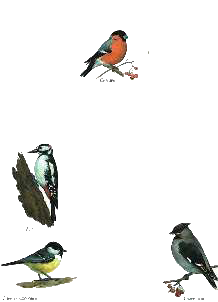 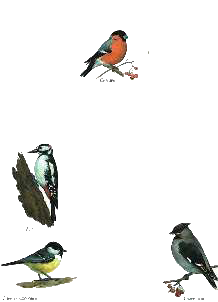 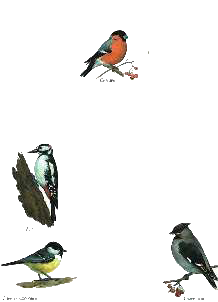 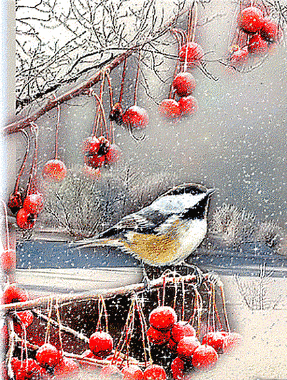 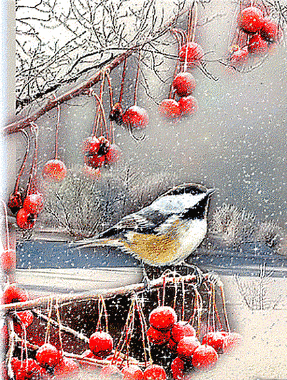 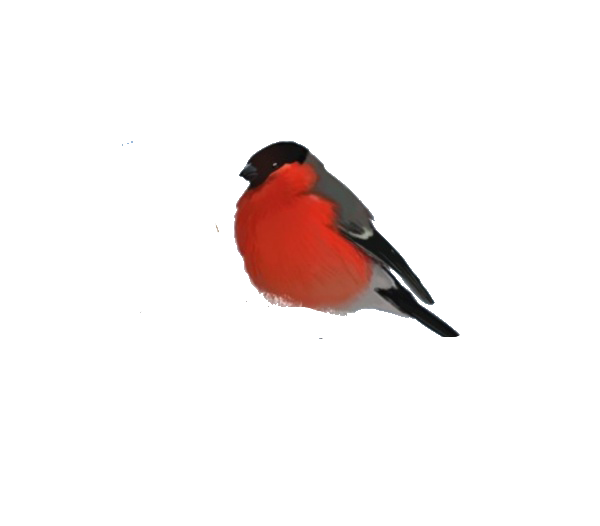 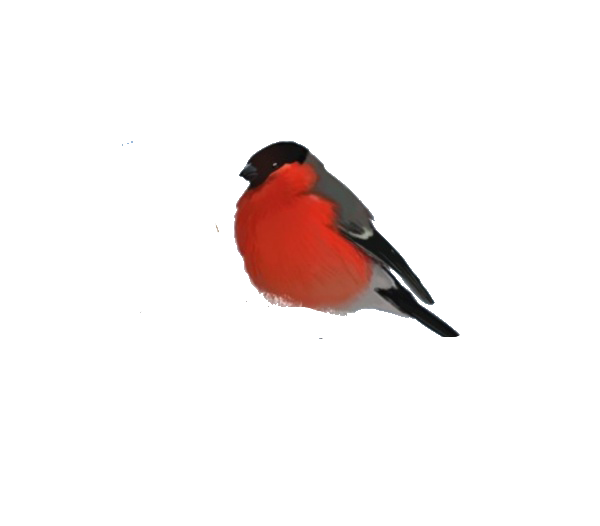 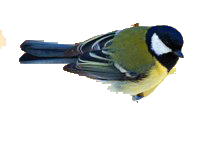 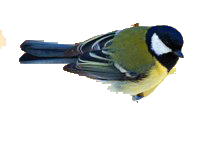